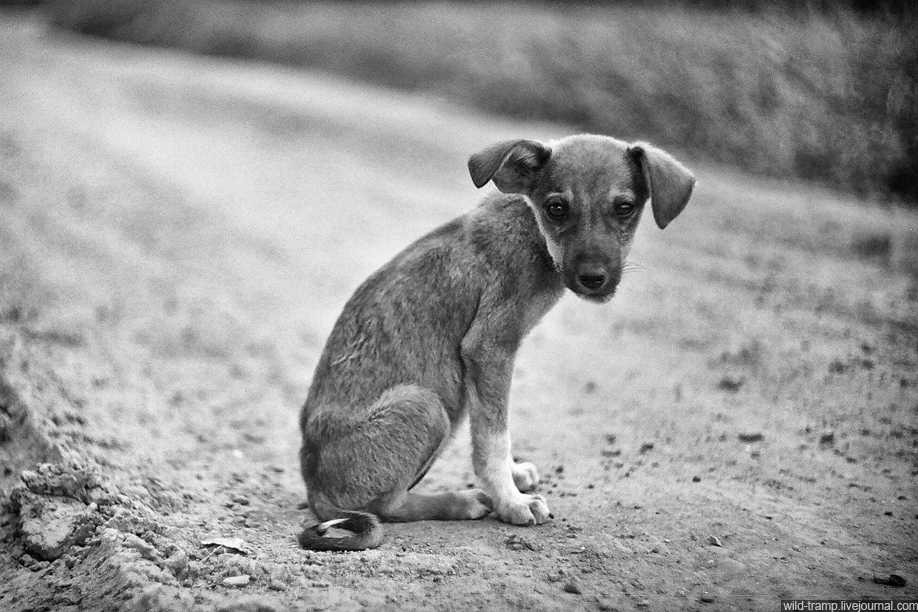 Ми відповідаємо за тих,
кого приручили!
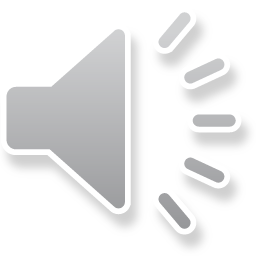 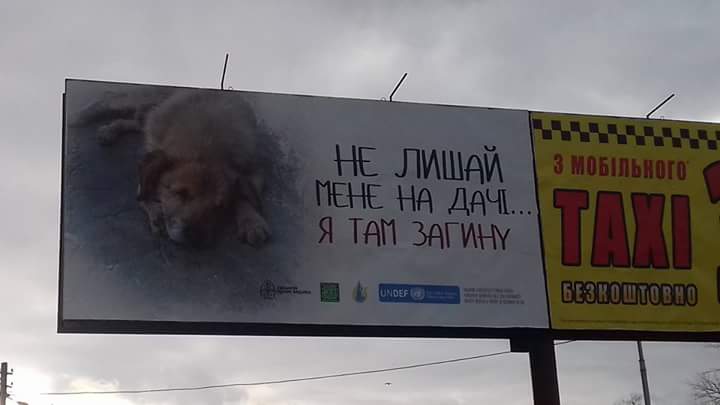 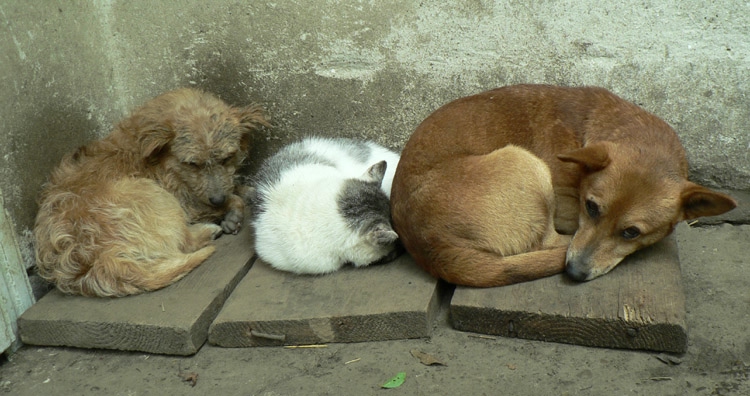 У кожного з них повинен бути свій будинок!
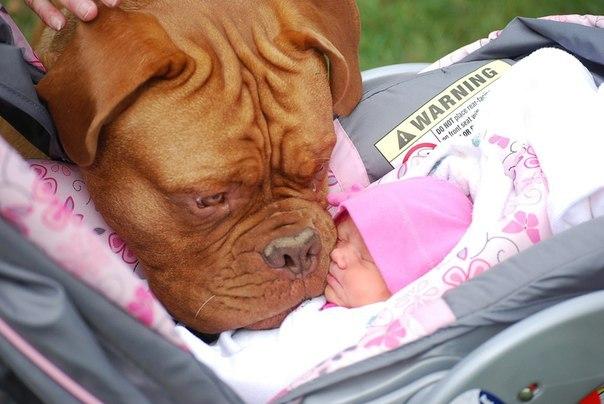 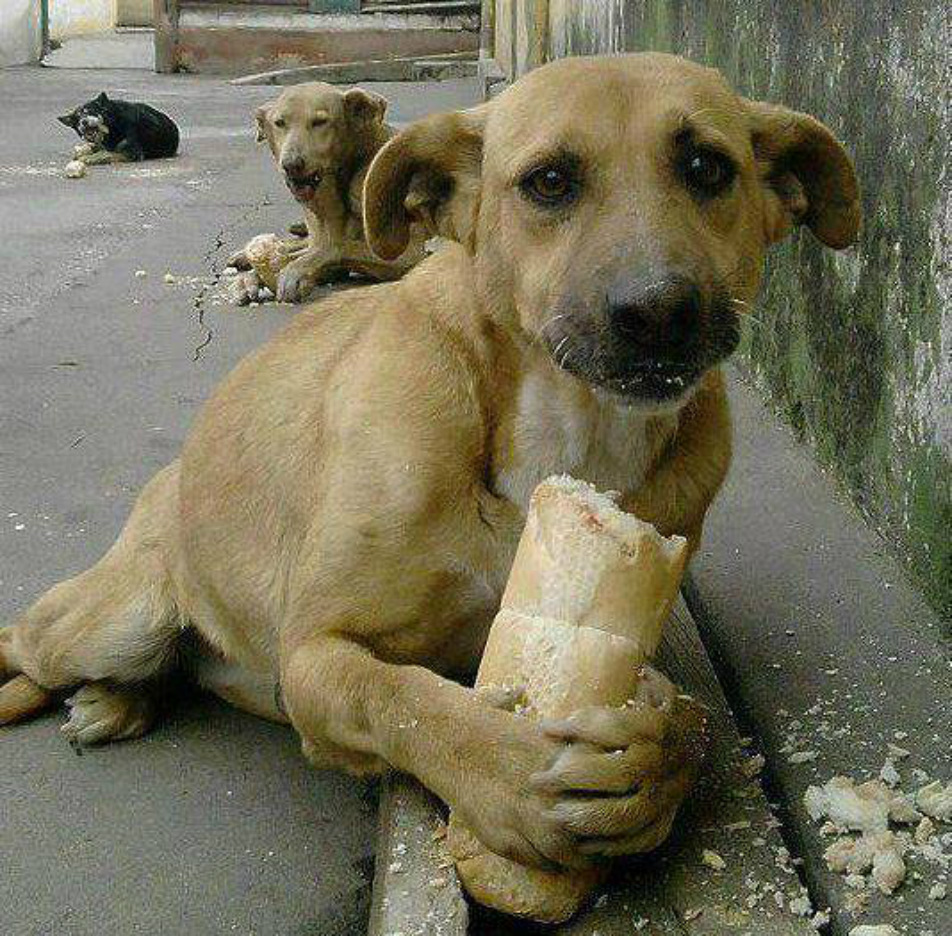 Я ХОЧУ ЖИТИ!!!
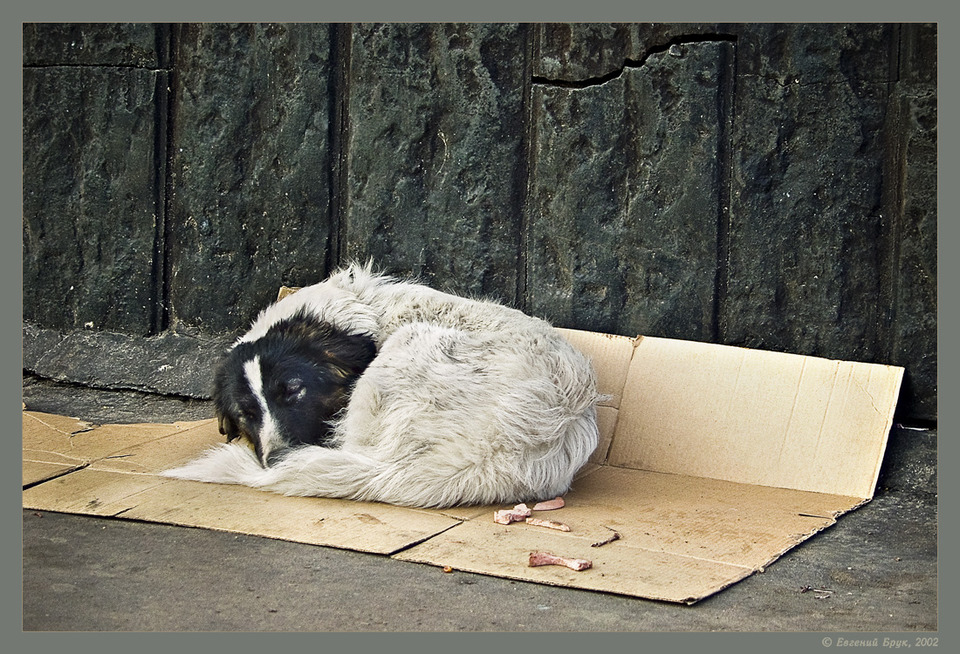 Питання не в тому, можуть вони думати чи говорити…. Питання в тому, чи можуть вони страждати?
Дж.Бентам
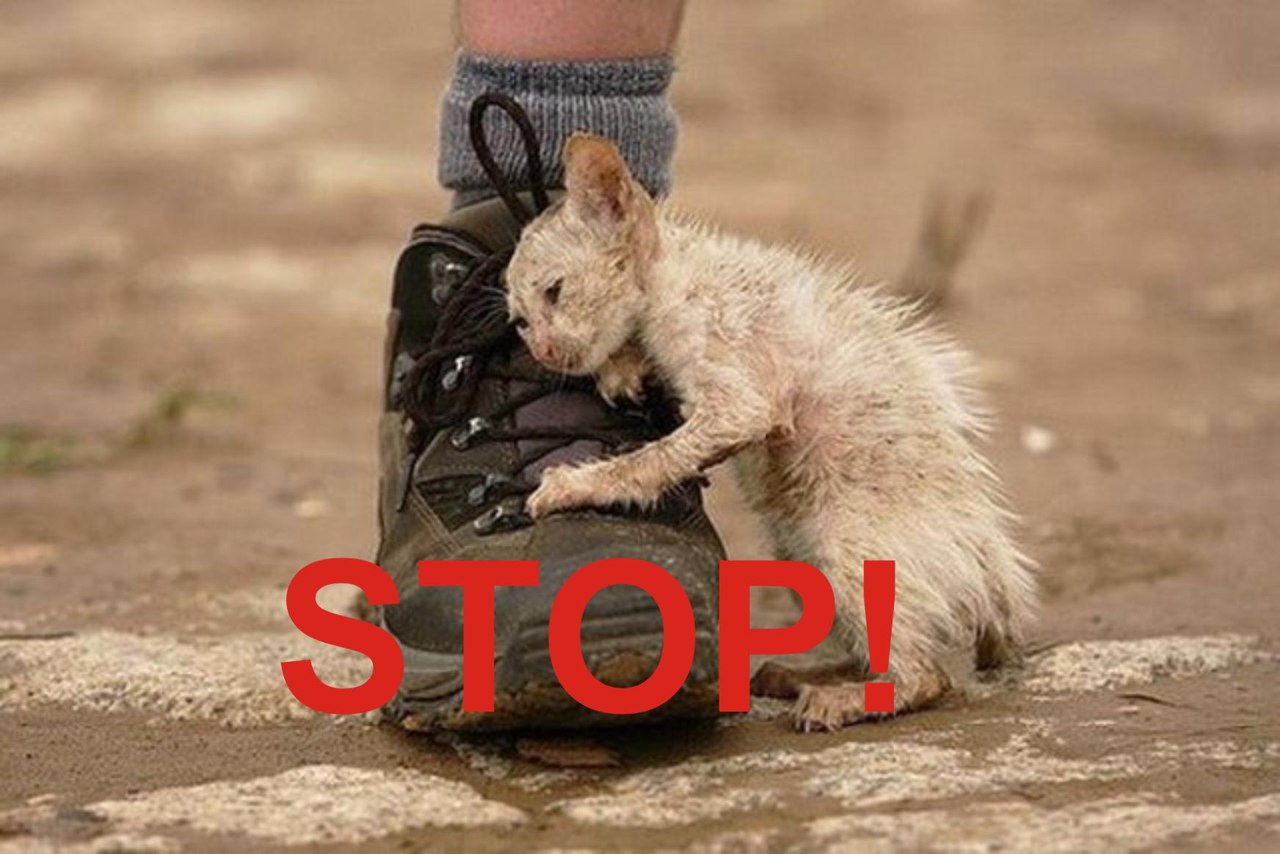 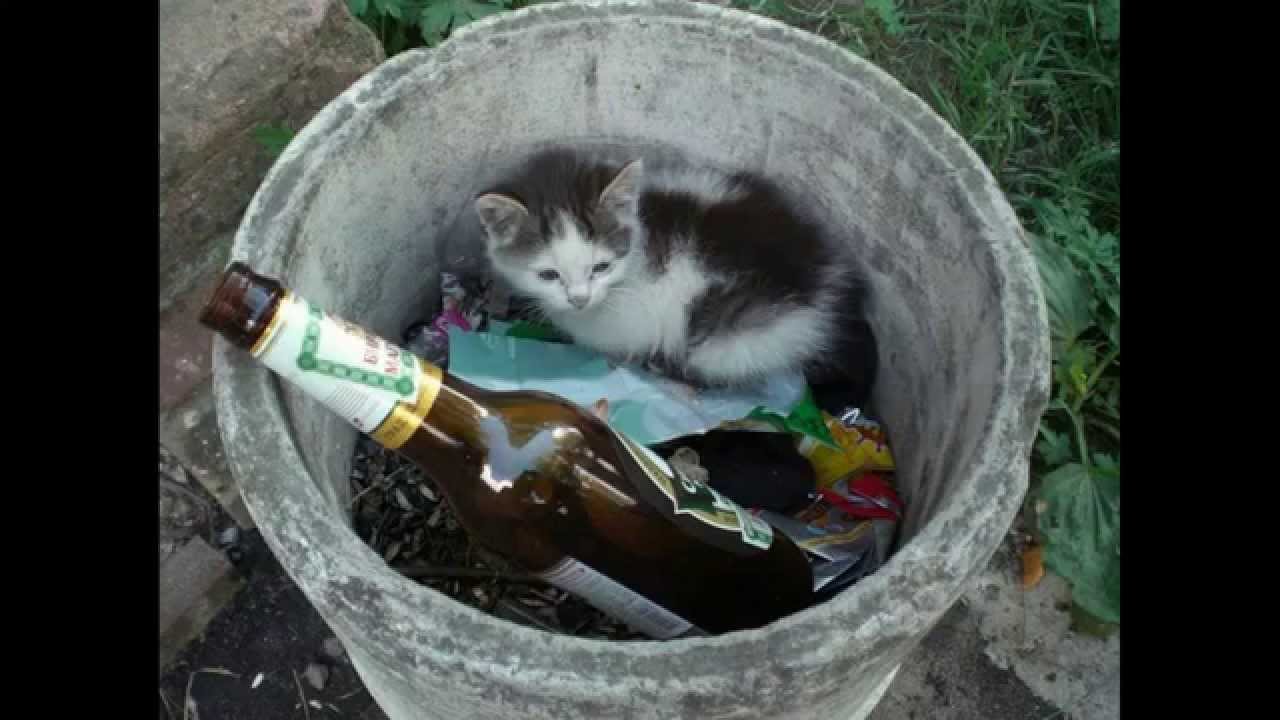 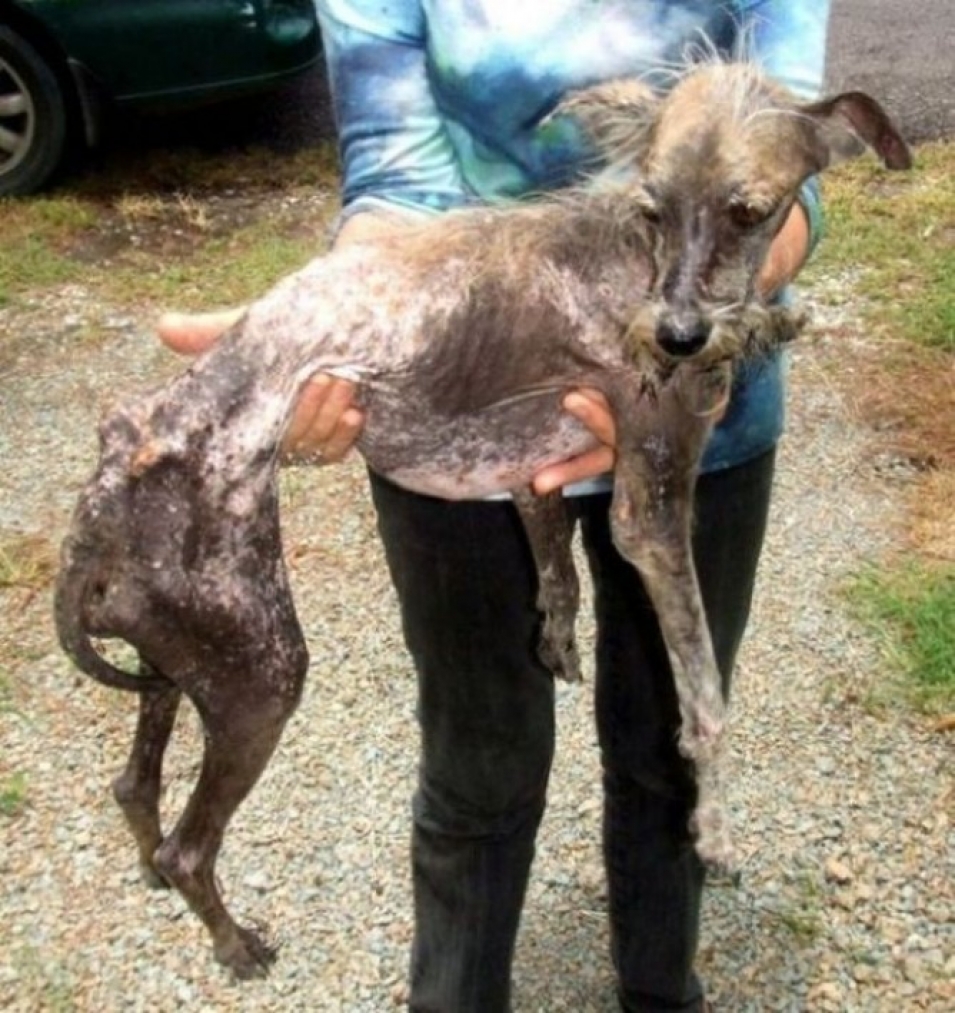 А в тебе є серце?!
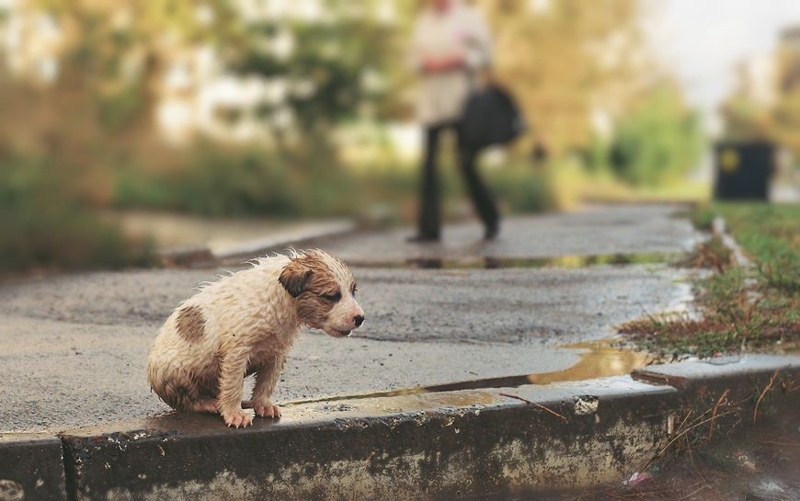 Хіба вам не шкода це нещасне малятко? Невже всі на світі такі бездушні?
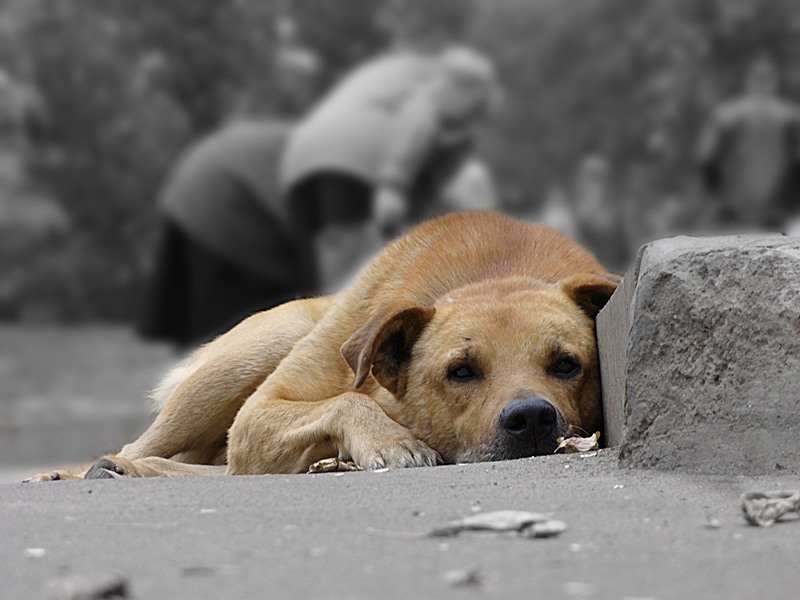 Не вбивайте мене! 
Я ж не винен, що народився на вулиці..
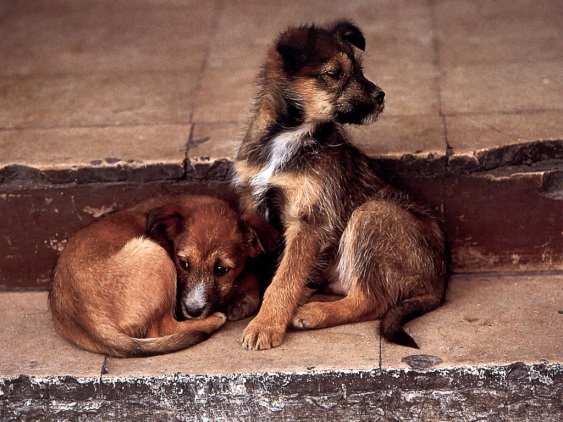 Чому ми живемо на вулиці?
Тому що ми нікому не потрібні!..
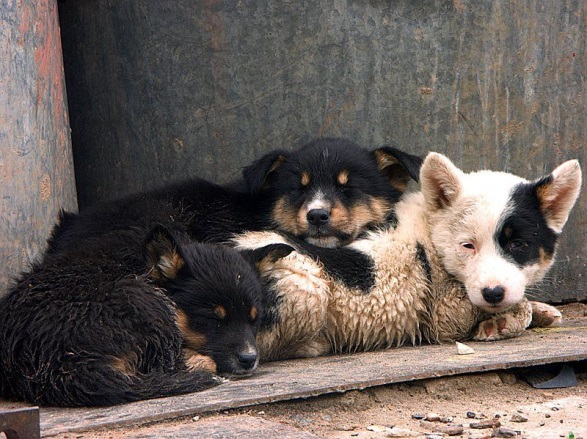 Нагодуй нас! Ми хочемо жити!
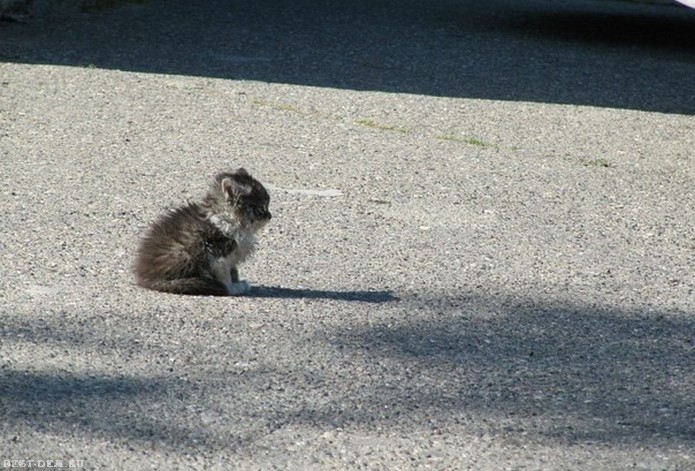 Допомагай бездомним тваринам! Це не так вже і важко!
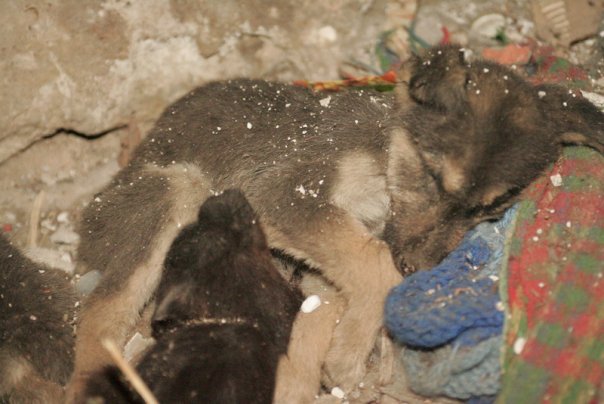 Ці милі створіння заслуговують на те, щоб їх любили…
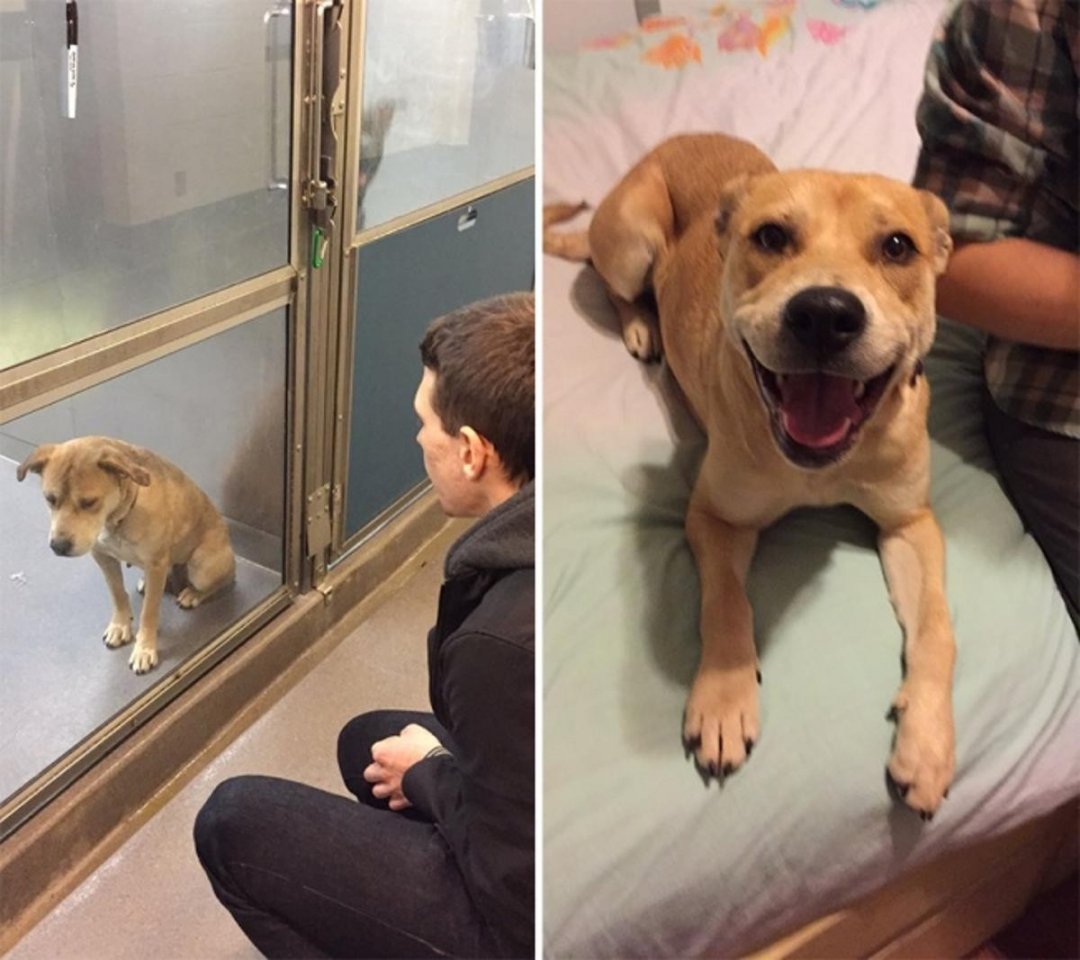 Ось так повинно бути!
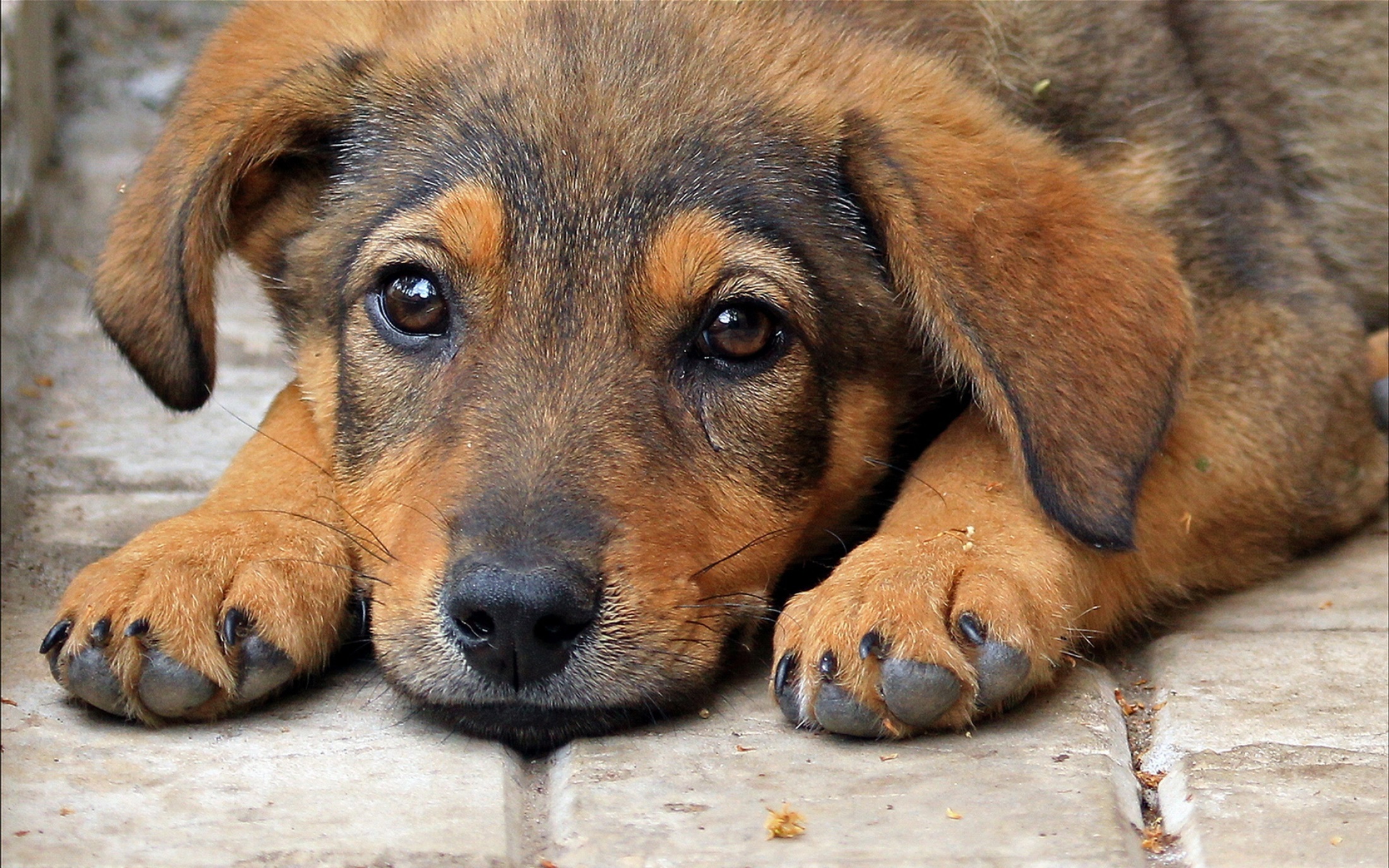 Ці оченята ніколи тебе не зрадять!
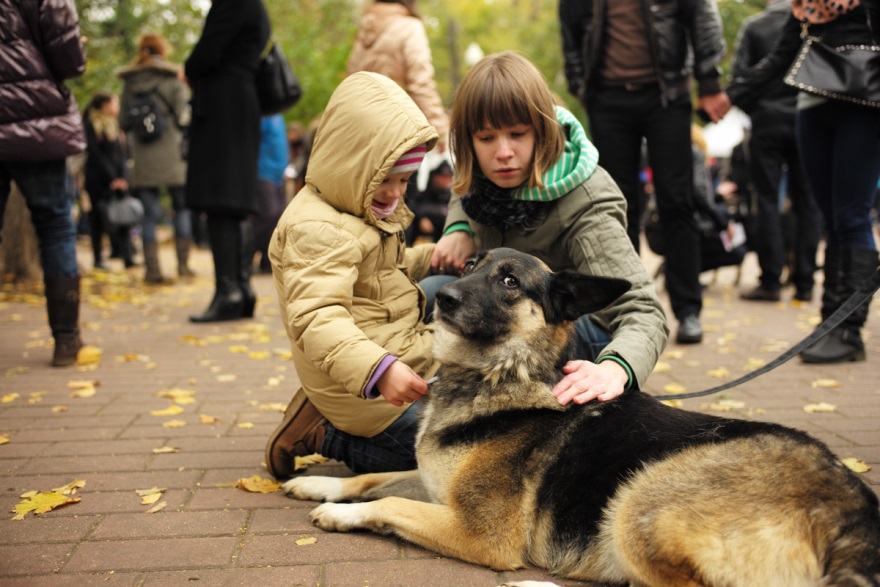 Навчись любити друзів наших менших!
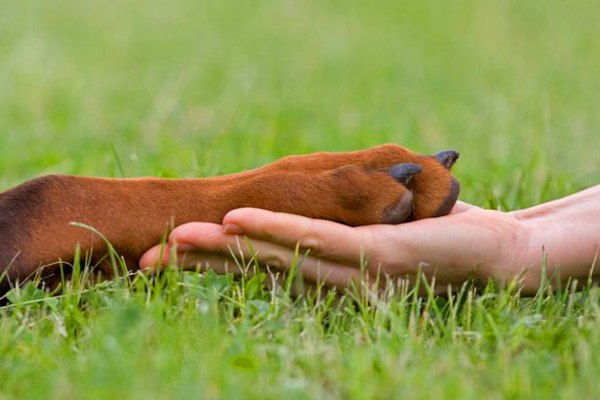 Дружба і любов -
все що потрібно їм для щастя!
Дякуємо за увагу!
Підготували студенти 
І курсу 11 групи